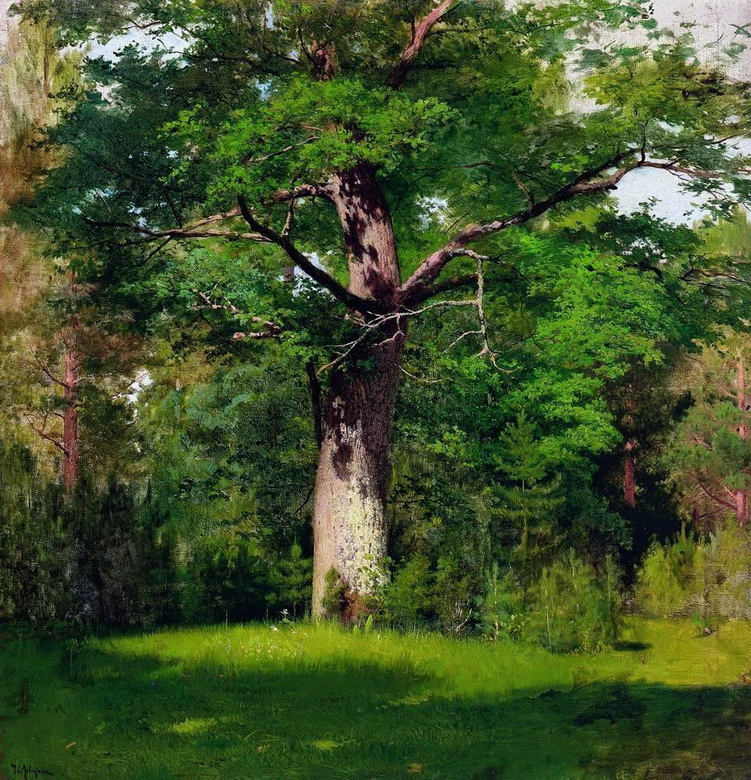 Презентация
 к учебно-исследовательской работе
  «Знай и люби родную природу.
Дуб»
Шайдурова Валентина Федоровна
Учитель английского языка
ГБОУ «Школа №106»
Санкт-Петербург
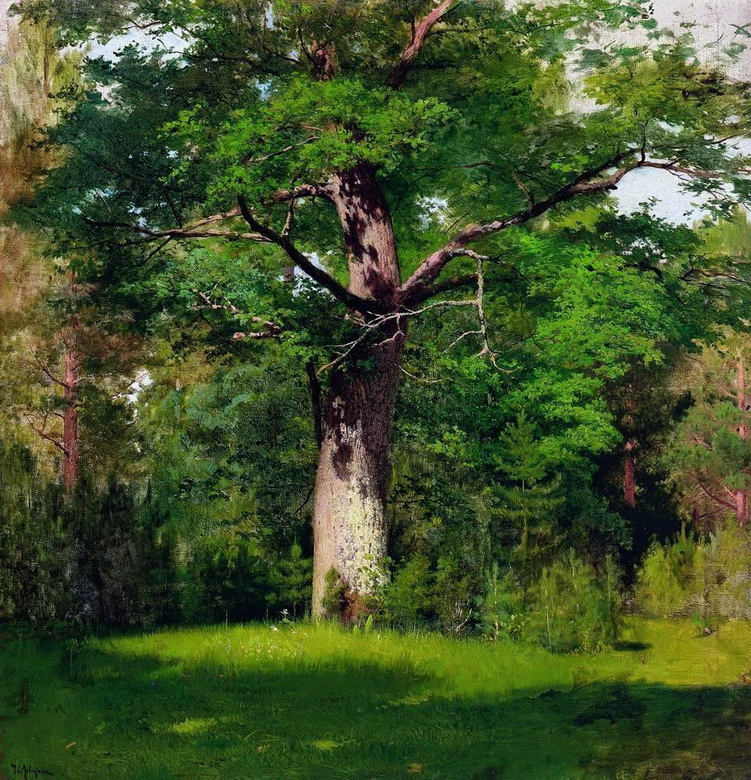 Содержание

Подготовка к исследовательской работе
Исследовательская работа
Дидактические и подвижные игры
Творческая работа
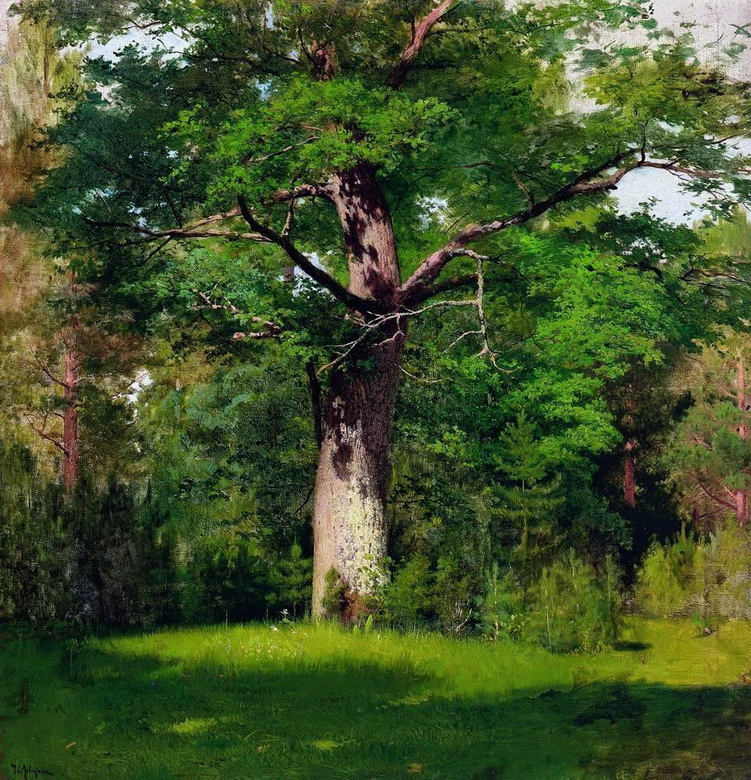 Дуб, могучее, величественное дерево.
 Дуб — дерево-великан, символ надежности, основательности.
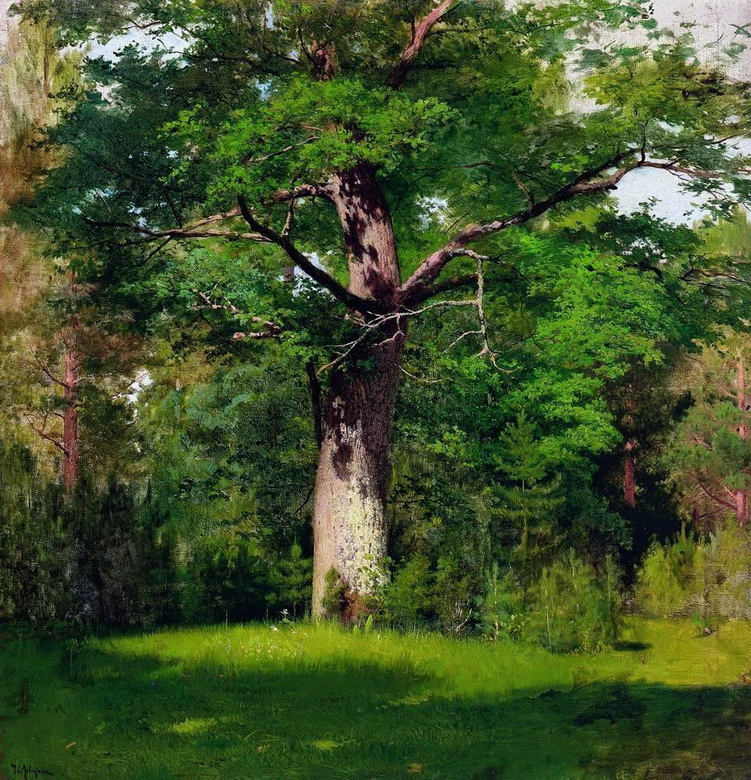 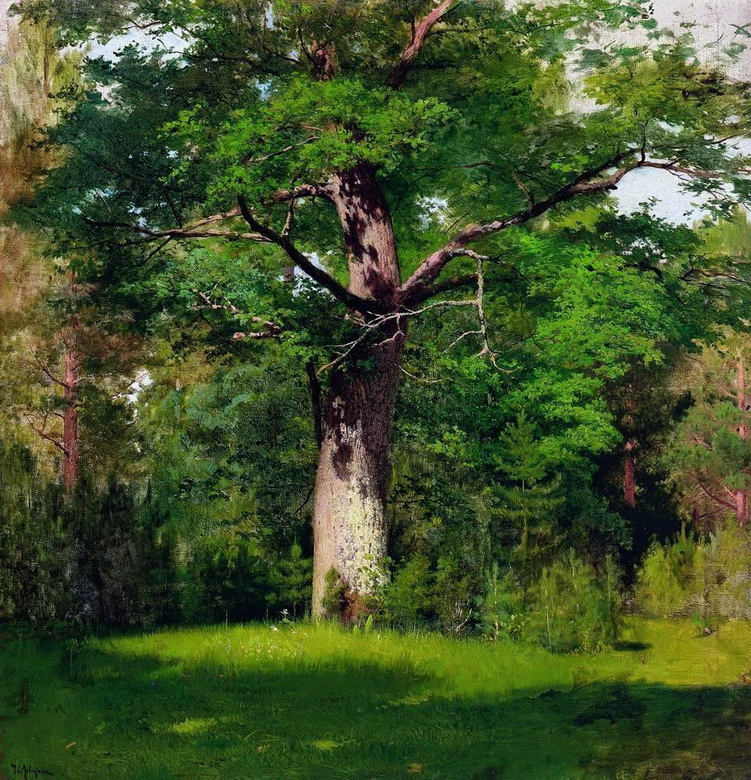 Беседа по принципу трех вопросов:
 
   -  что мы знаем о дубе? 
   - что мы хотим узнать о нем? 
   -  как это сделать?
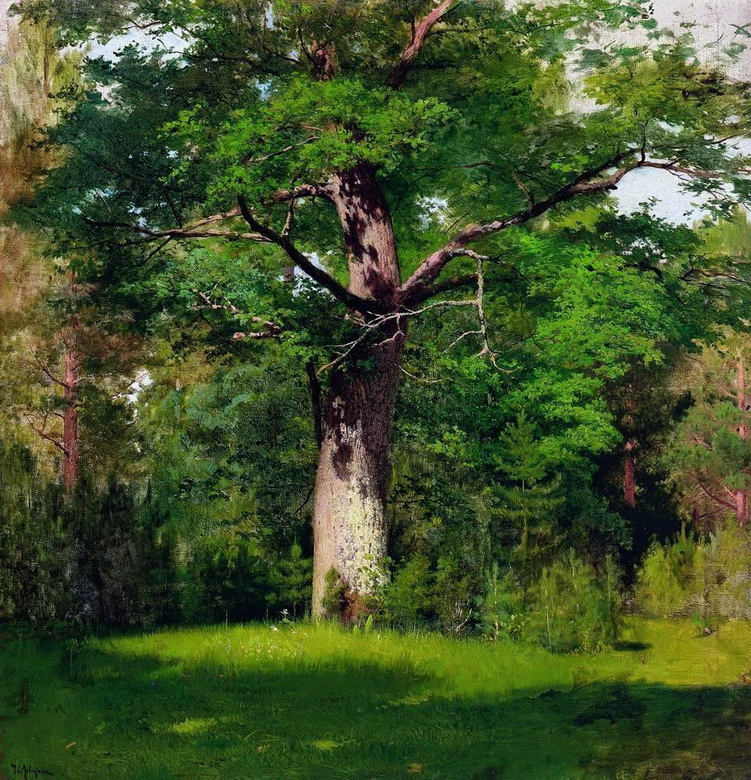 Старый великан
Агния Барто
Старый дуб-великан,Чуть не в три обхвата,Ты тянулся к облакам,Зеленел когда-то.
Старый дуб-великан,Ты бедняга просто!Нету веток по бокам,Только черный остов.
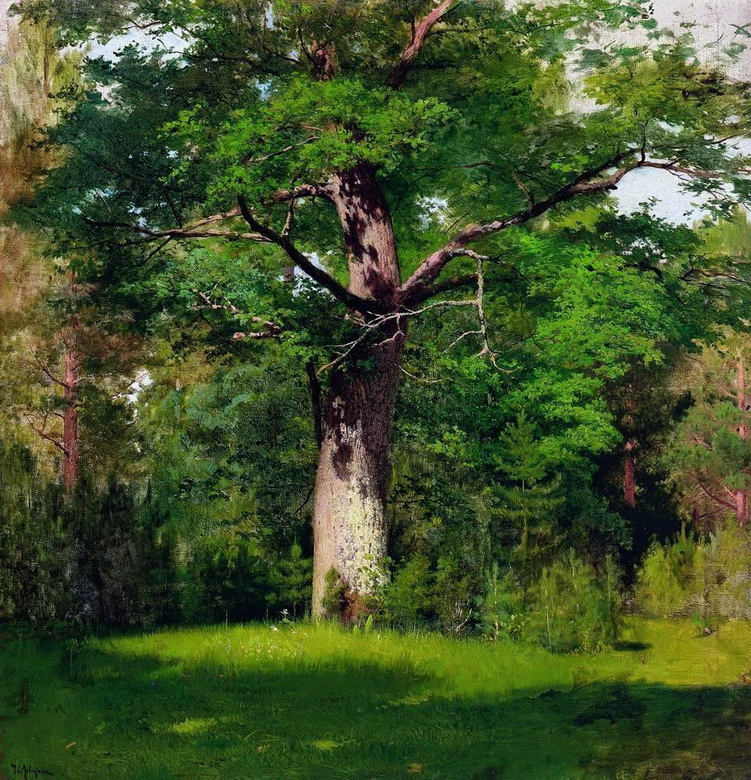 Ураган тебя не снес,Буря не свалила.Может быть, в одну из грозМолния спалила?
Нет, взобравшись на откос,Ты, могуч и строен,Боевую службу несИ погиб, как воин.
Партизаны на привалШли к тебе с разведки,Ты собой их прикрывал,Наклоняя ветки.
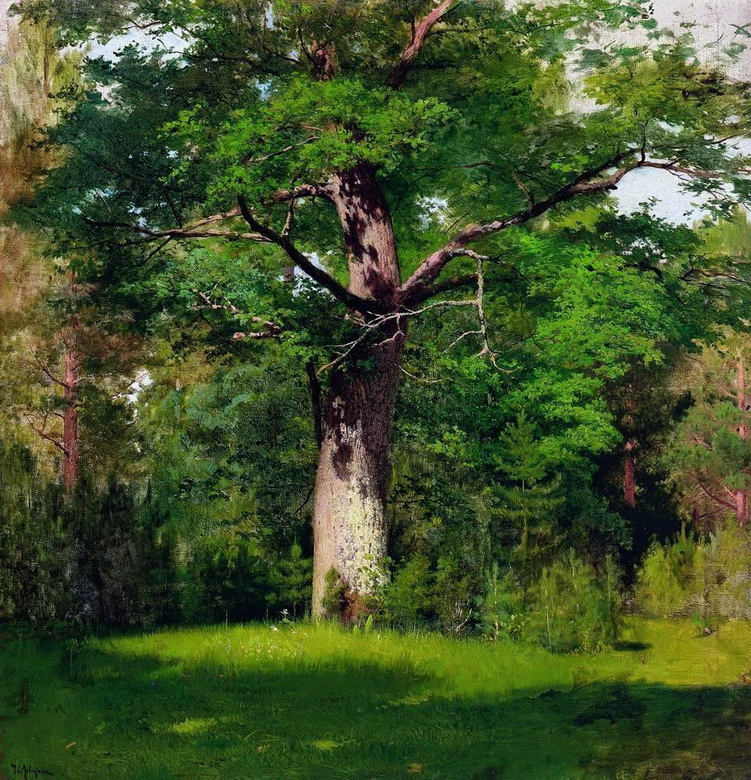 Зеленеть бы до сих пор,Зеленеть тебе бы,Но в ветвях скрывал дозорТы под самым небом.
И глядел дозорный,Будто с вышки горной.
Старый дуб-великан,Чуть не в три обхвата,Ты, спасая партизан,Ранен был когда-то.
Летним утром раннимБыл смертельно ранен.
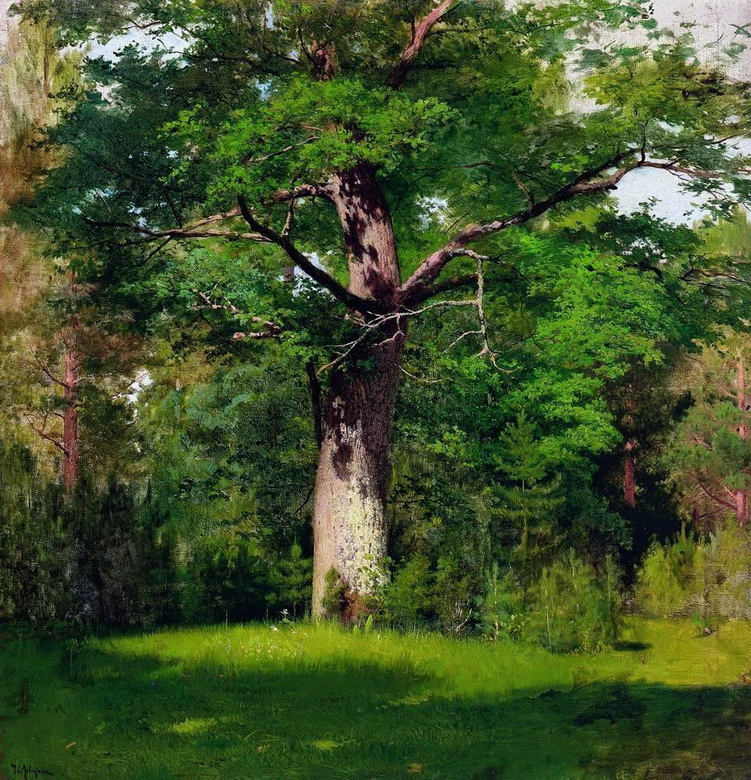 Дуб 
И. Токмакова
Дуб дождя и ветра
 Вовсе не боится.
 Кто сказал, что дубу
 Страшно простудиться? 
Ведь до поздней осени 
Он стоит зеленый.
 Значит дуб выносливый, 
Значит, закаленный!
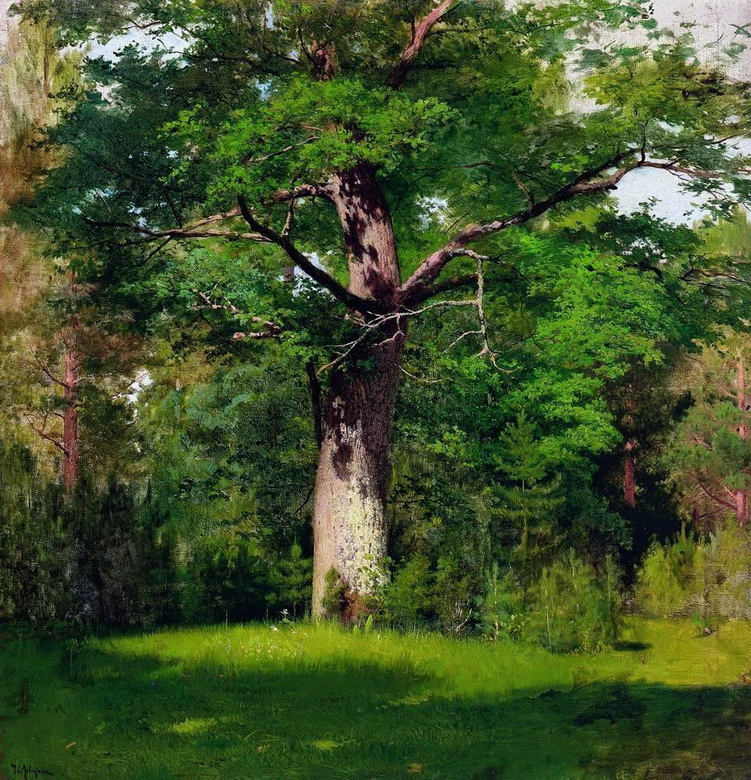 Не срубишь дуба, не отдув губы.

В лесу дуб - рубль, а в столице - за рубль спица.

Дуб стар, да корень свеж.
Пословицы и поговорки про дуб
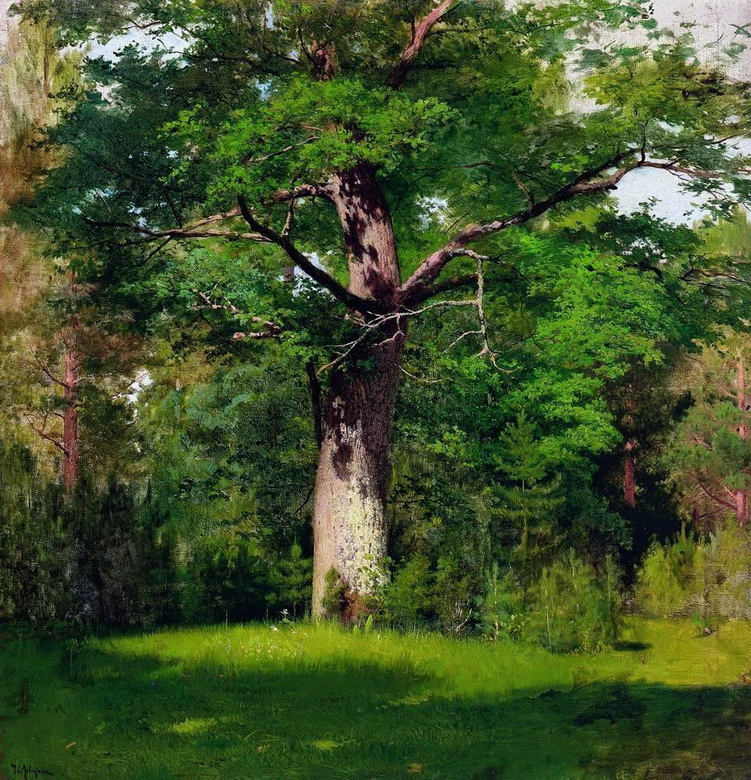 Велик дуб, а от малого топора падает.

Буря дуб свалит, а тростник устоит.

Дуб свой рост не спеша набирает.

Если стадо разом заревёт у дуба - дуб свалится.
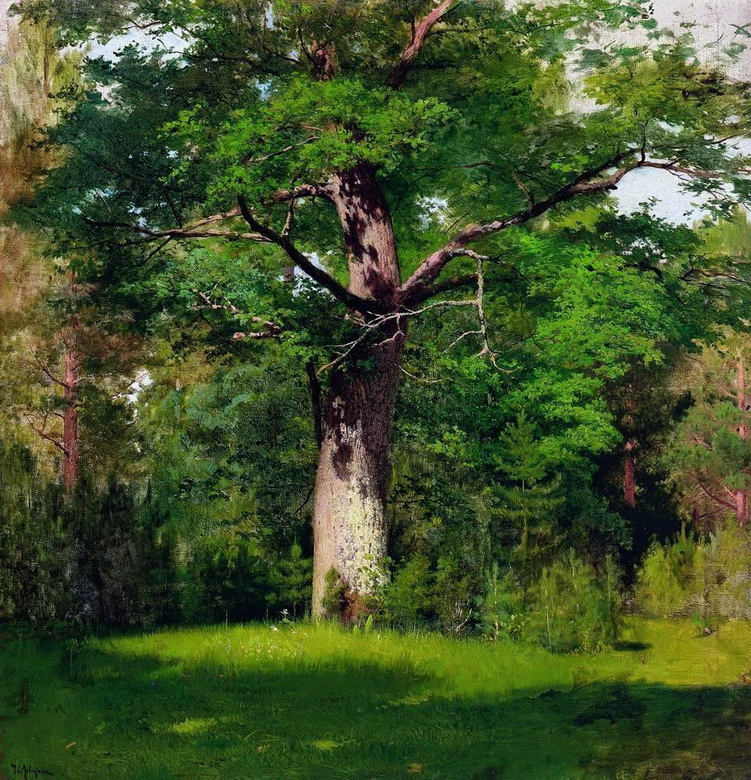 Детские загадки про дуб
И гадать не надо даже -Тут же, сразу назовем,Если только кто подскажетТо, что жёлуди на нем!
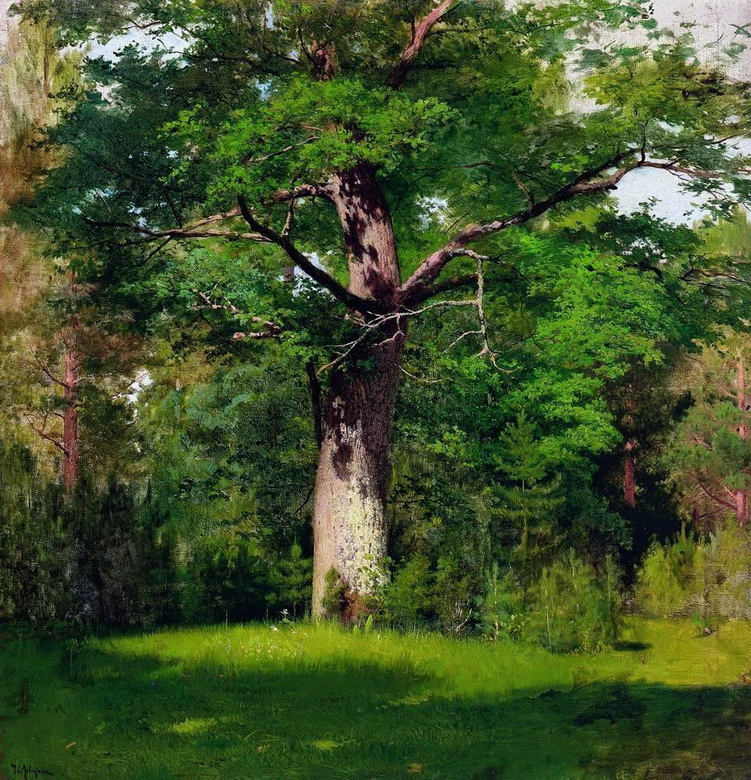 Стоит над кручей богатырь могучий:Голова - до тучи, плечи пораздвинул,Руки пораскинул, пальцы узловаты,Силы непочаты...
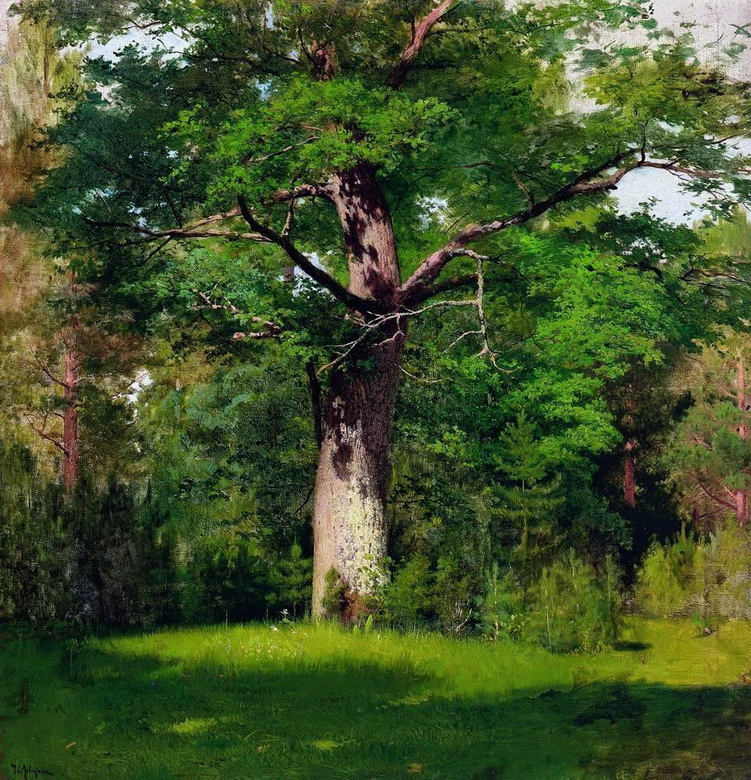 Корона - кудрявая,Сучья - корявые,А плод - полированный,Как из меди кованный.
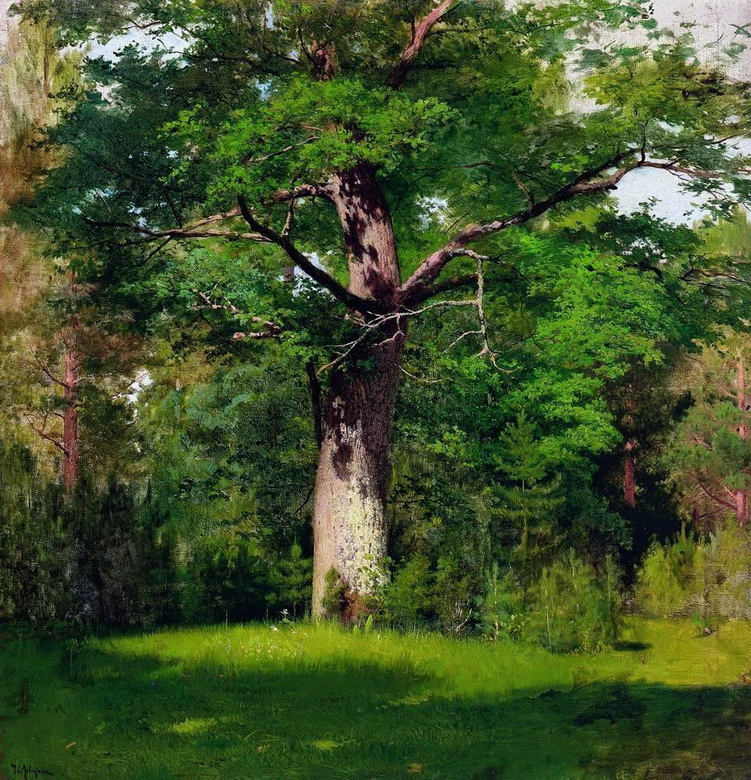 Он не балует детей,Одевает без затей:Все в его семейке,Носят тюбетейки.
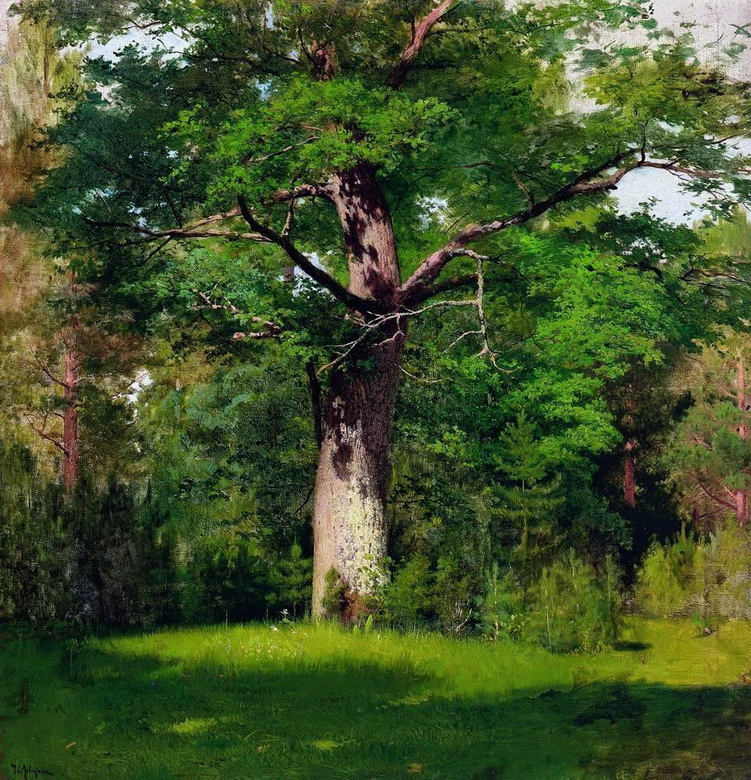 Задания для исследования:

рассмотрите дуб – из каких частей состоит?
- рассмотрите лист – что они напоминает по форме?
                                         -  мягкий или жесткий лист?
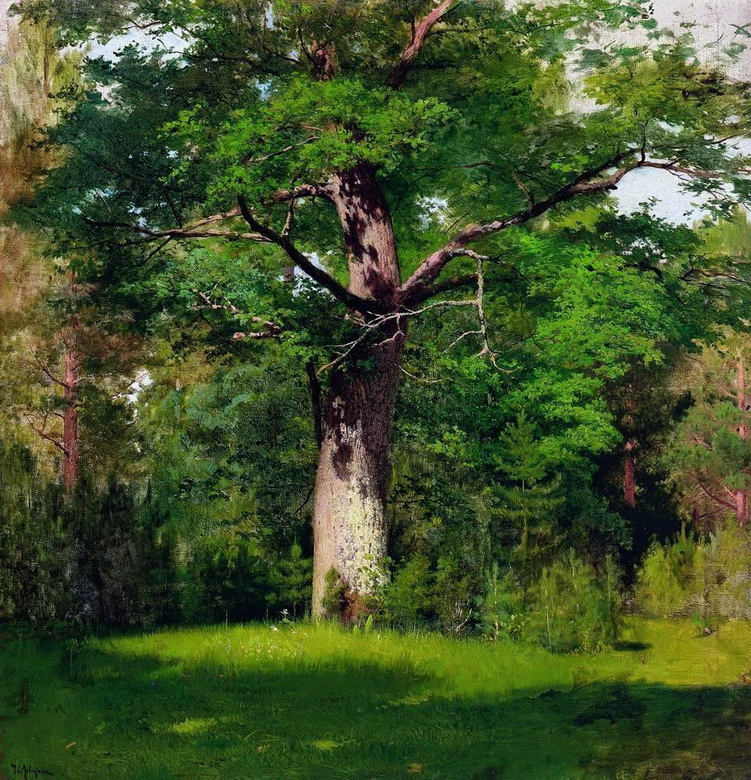 Вопросы для исследования:
«Зачем дубу корень?»
 «Где растет дуб?»
«Как человек может использовать дуб?»
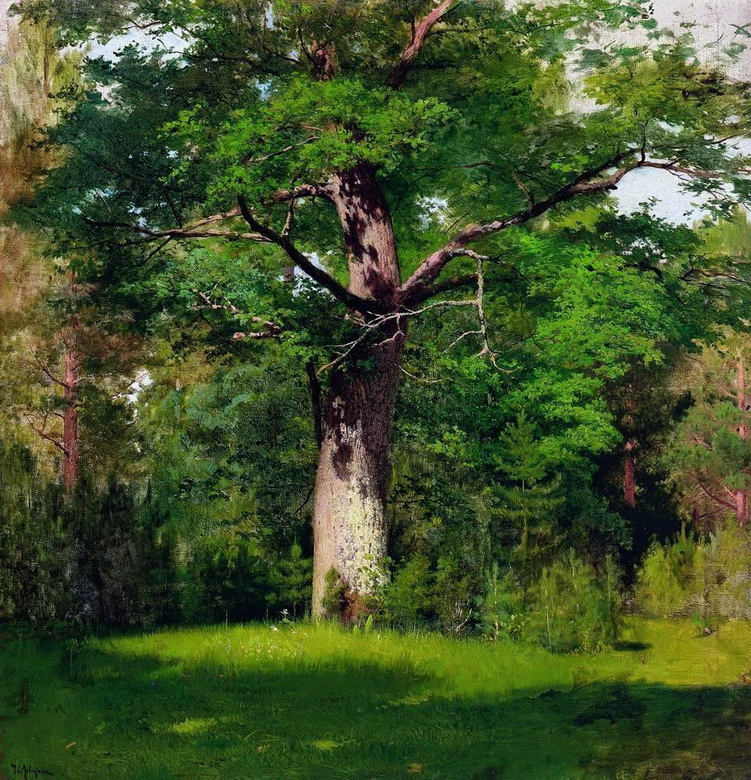 Творческие работы

             - сочинение сказок, рассказов о дубе
             - рисование картинок
            - выполнение проектных работ
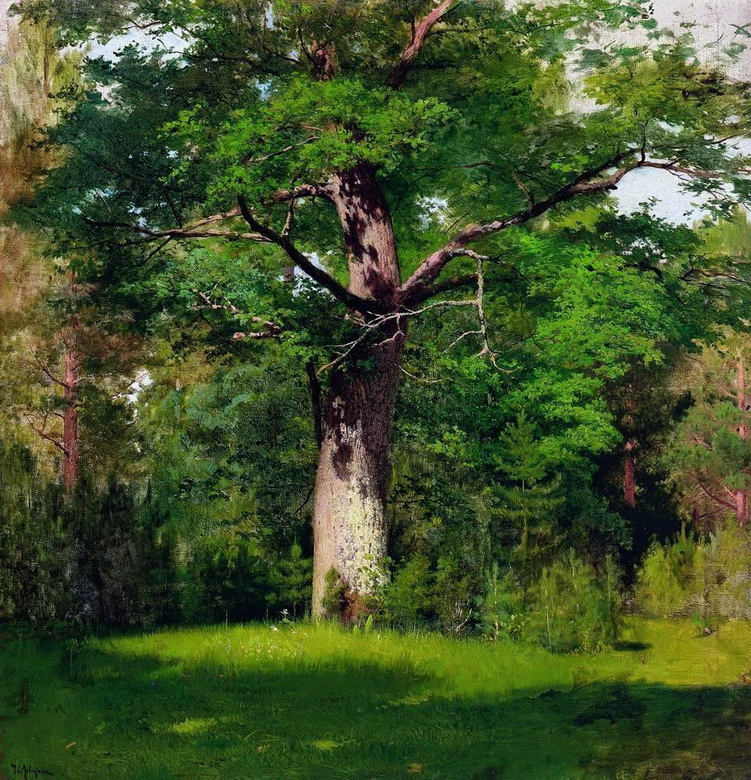 Настольные игры
 «Лиственные деревья»
 «Что растет в лесу»
 «Лесная поляна»
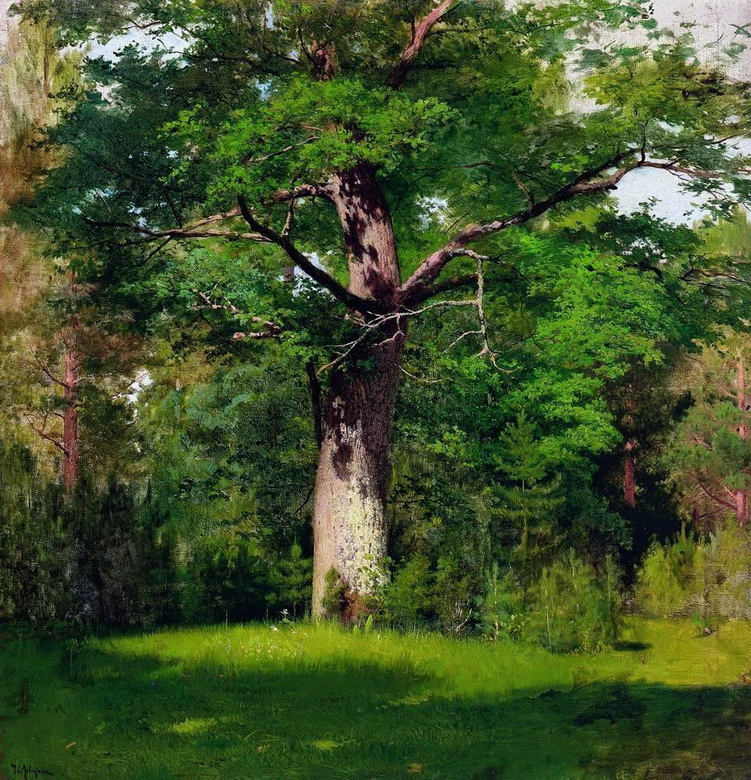 http://detskiychas.ru/stihi/stihi_pro_dub 
http://5klass.net/izo-4-klass/Risunok-duba/005-Stikhi-o-dube.html 
http://vospitatel.com.ua/zaniatia/rastenia/dub2.html 
http://maminsait.ucoz.ru/publ/5-1-0-735 
http://www.stihi.ru/2012/04/19/955 
http://stihidl.ru/poem/90095
Источники